Муниципальное казенное дошкольное образовательное учреждение
«Тогучинский детский сад №1»
«Интеграция математических представлений и развития речи.»
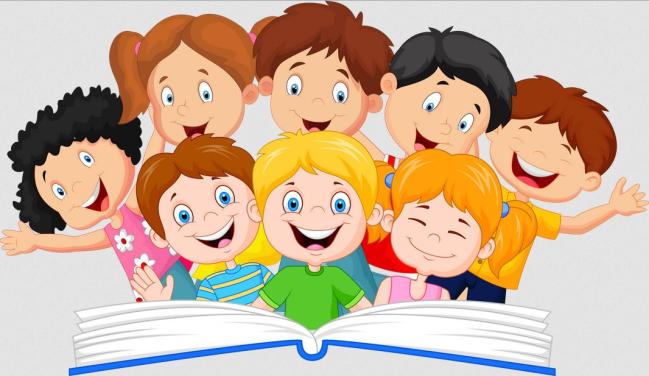 Выполнила: учитель-логопед Янькина Т.С.
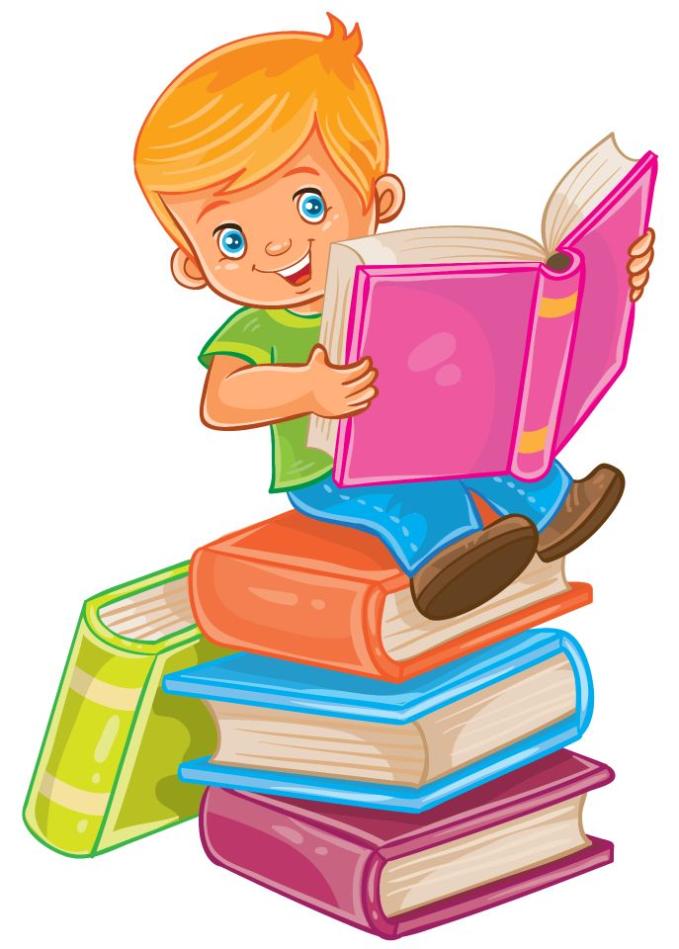 Полноценное развитие детей 
в любой из образовательных 
областей невозможно 

без речи, 
без общения, 
без коммуникативной 
деятельности.
ФГОС ДО Целевые ориентиры:
ребенок достаточно хорошо владеет устной речью, может выражать свои мысли и желания,
 может использовать речь для выражения своих мыслей, чувств и желаний, построения речевого высказывания в ситуации общения, 
может выделять звуки в словах, 
у ребенка складываются предпосылки грамотности.
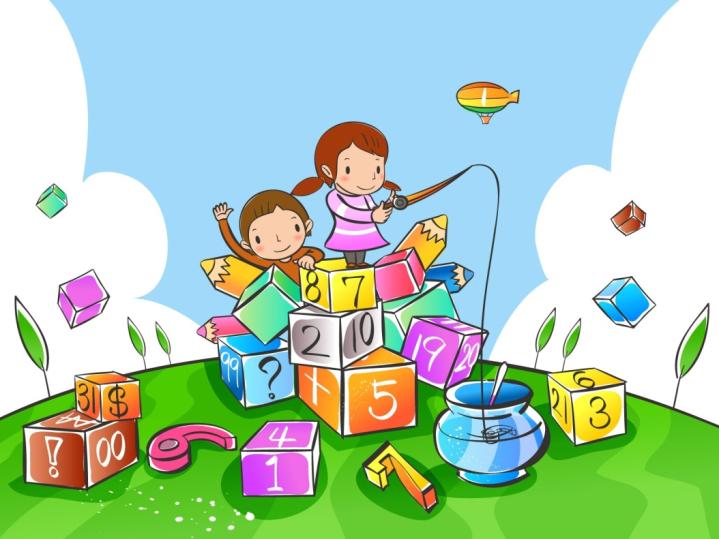 Развитие речи дошкольников
 на занятиях по математике
Актуальные проблемы:- Формирование пассивного и активного словаря.- Совершенствование грамматического строя и связной речи.- Развитие умений обосновывать свои практические действия, опровергать неправильные высказывания, доказывать ошибки.
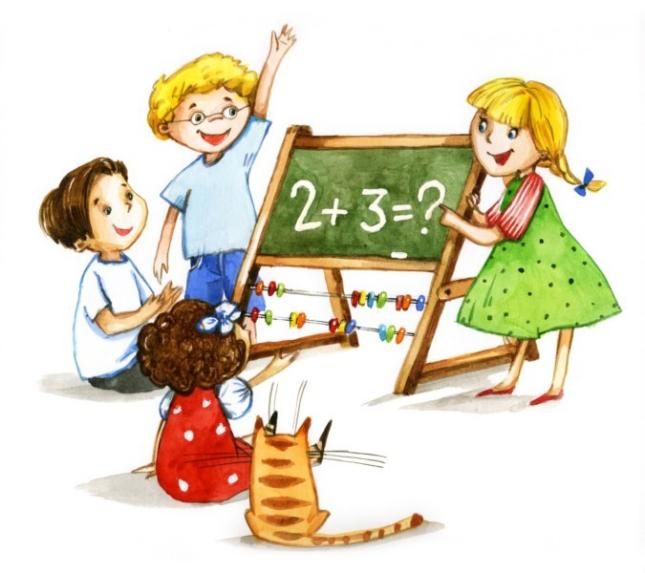 Развитие речи дошкольников
 на занятиях по математике
Условия успешного речевого развития.- Побуждать детей обращаться к взрослым с вопросами, суждениями, высказываниями; к речевому общению между собой.- Давать детям образцы правильной литературной речи.- Обеспечивать развитие звуковой культуры речи детей.- Обеспечивать детям условия для обогащения их словаря.- Создать условия для овладения детьми грамматическим строем речи.- Развивать у детей связную речь.- Уделять специальное внимание развитию у детей понимания речи, упражняя детей в выполнении словесной инструкции.- Создавать условия для развития планирующей и регулирующей функции речи детей.
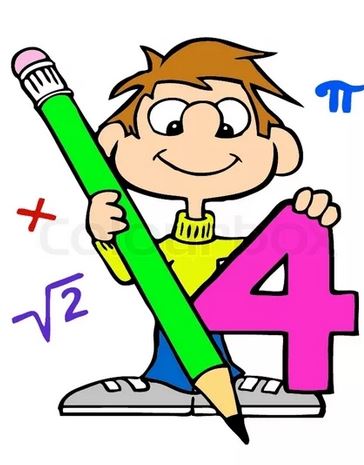 На занятиях по развитию элементарных математических представлений мы формируем у детей специальный словарь – математических терминов.
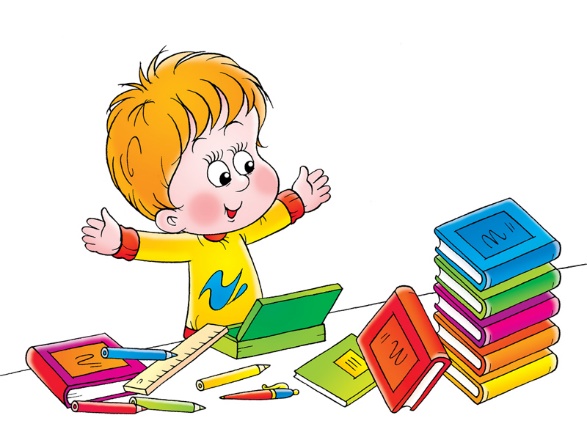 Создавая дополнительный эмоциональный фон – с помощью художественного слова, музыкальных произведений – мы  помогаем, что называется «упасть зерну на взрыхленную почву», т.е. прочнее усвоить то или иное понятие
Вопросы, требующие развернутого ответа: «Какая фигура подойдет мышонку, чтобы катить, а медвежонку – посидеть?», «Почему?»
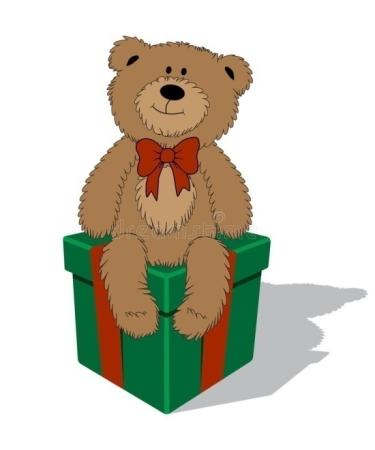 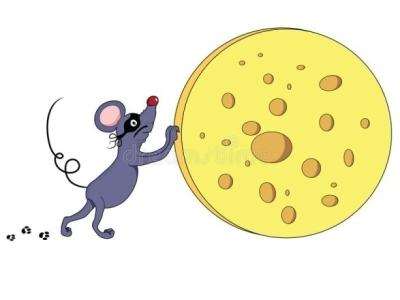 Игры с математическим содержанием, не утомляют детей̆, не вызывают у них негативных реакций, а лишь наоборот дети проявляют огромный̆ интерес, оживление и радость, что поддерживает постоянно положительныӗ эмоциональныи настрой.
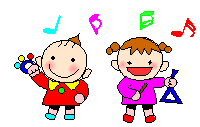 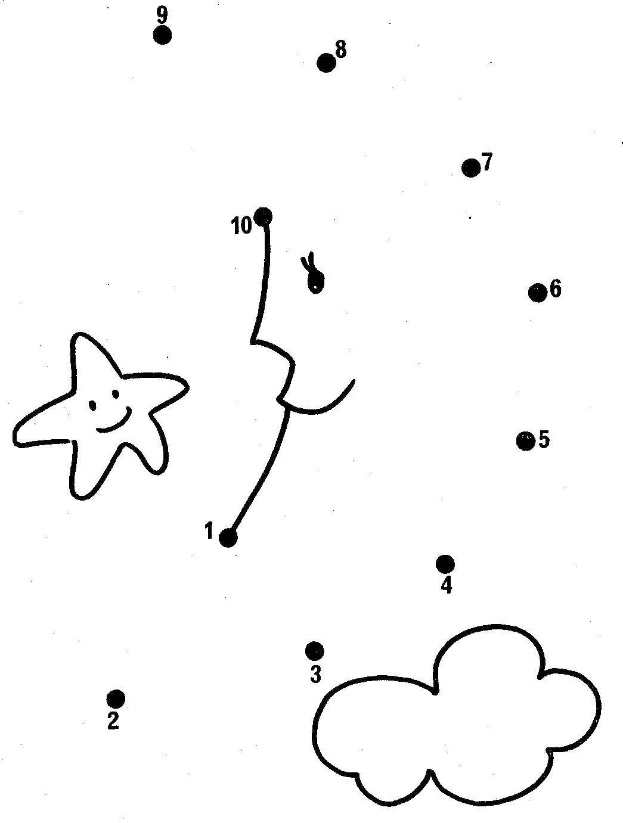 Умеете считать до 10 ?А сможете получить картинку соединяя цифры по порядку ?
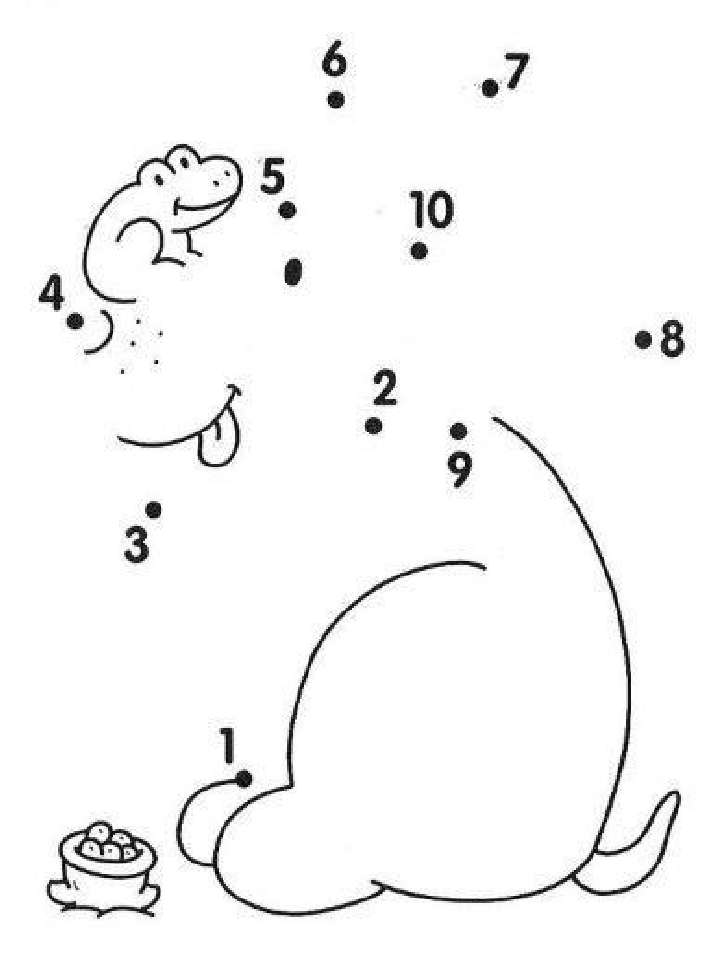 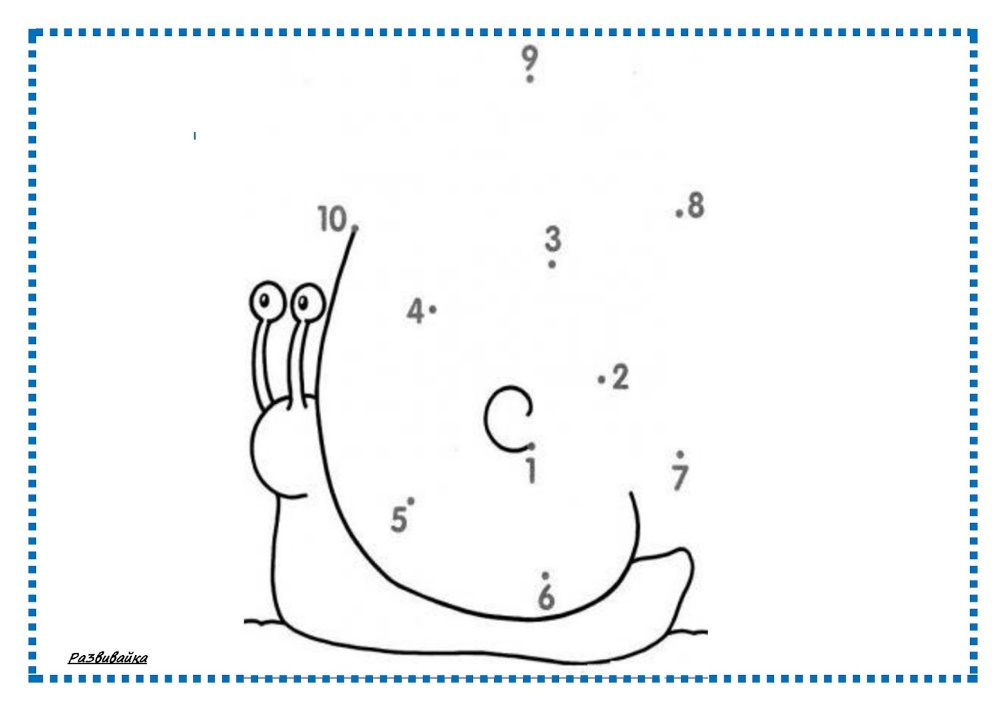 Игра-Посчитай
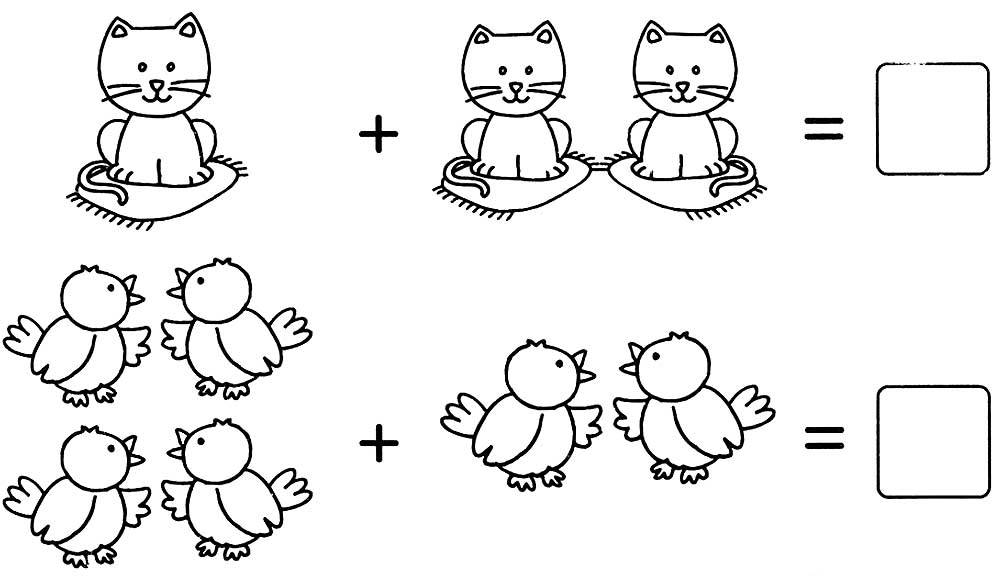 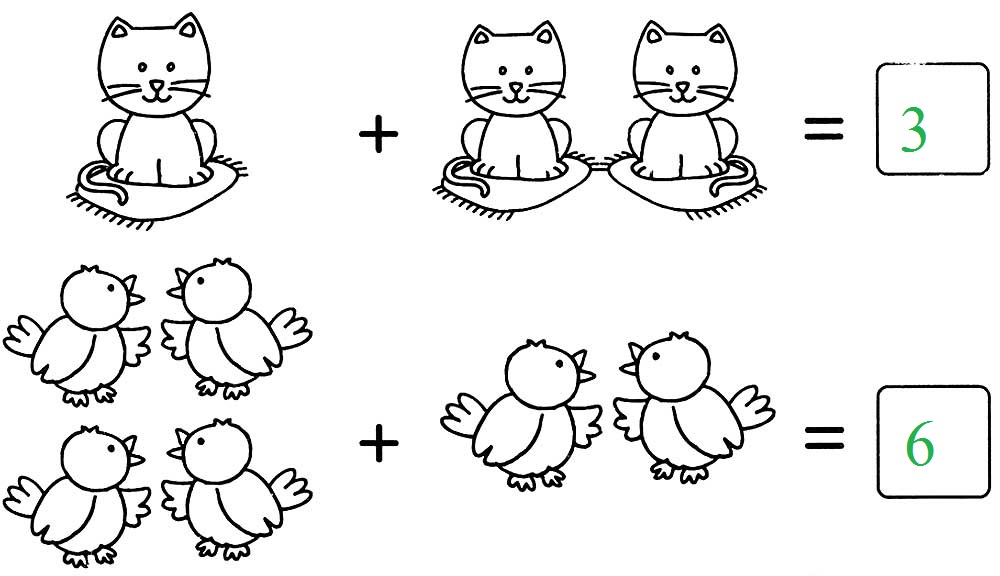 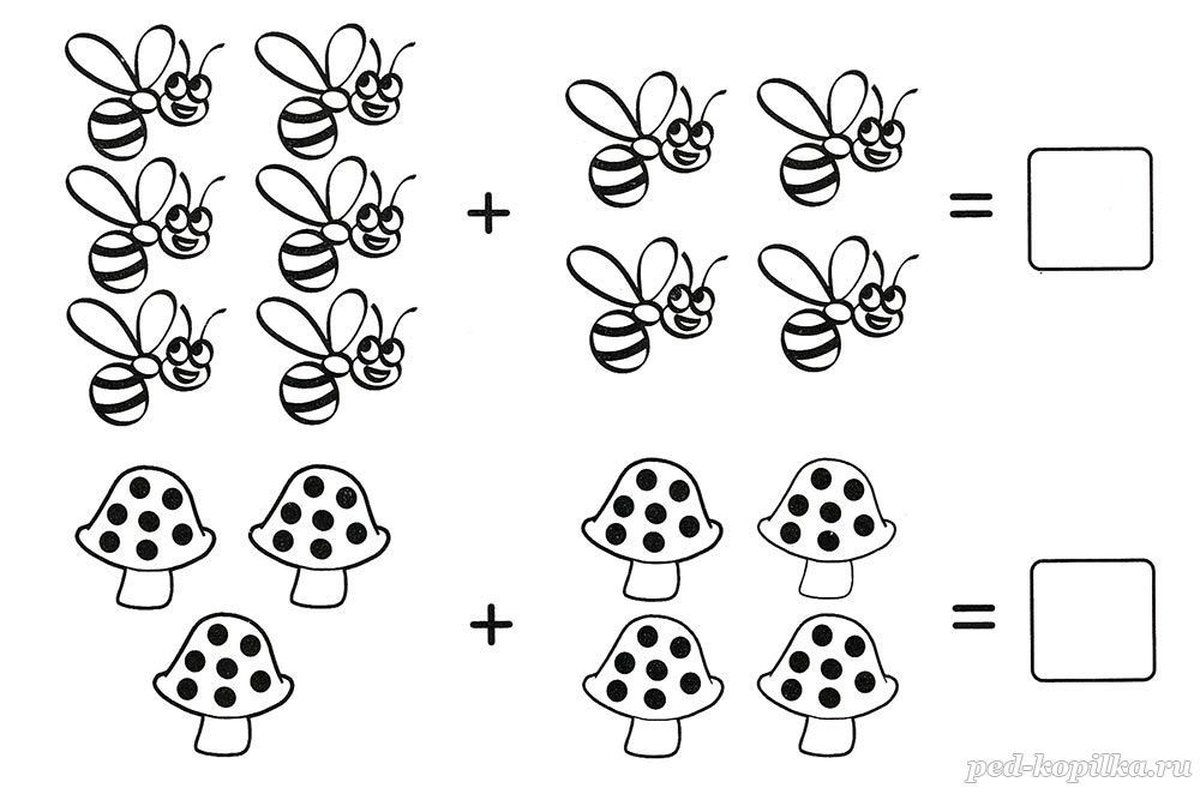 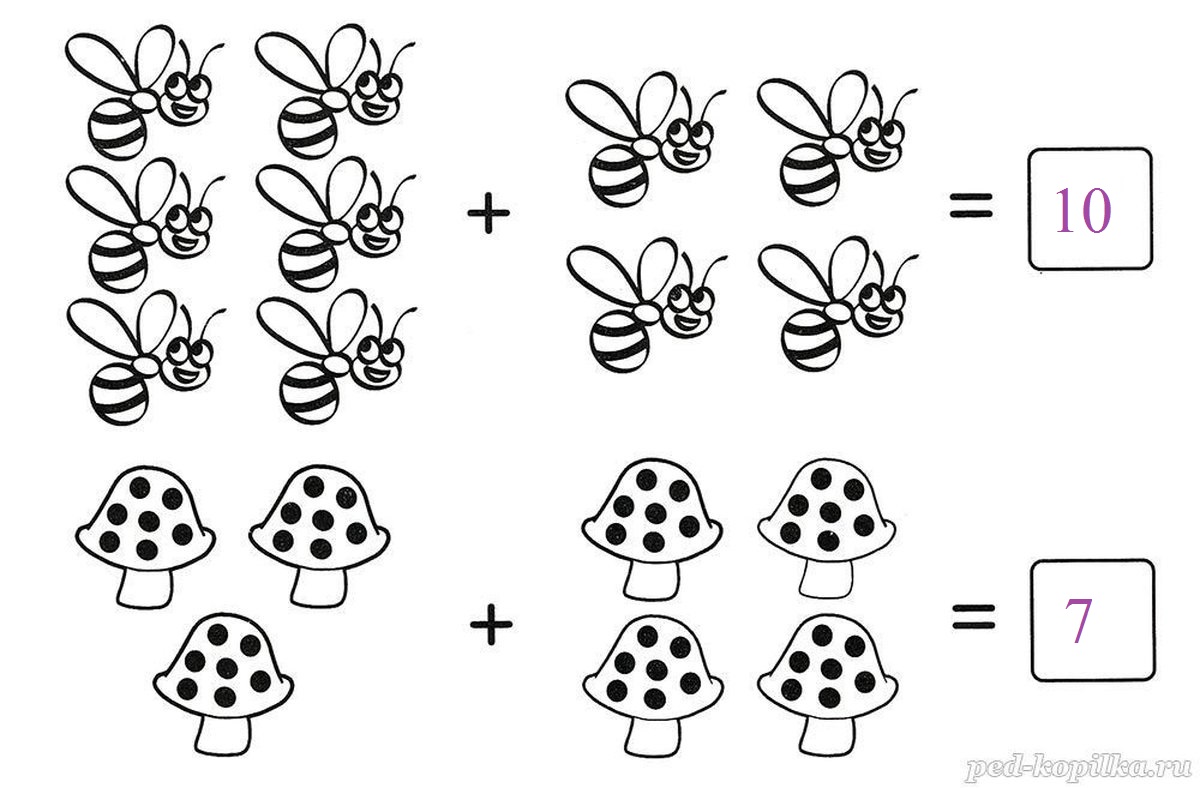 Игра- На что похоже.Назови предмет его цвет и на какую геометрическую фигуру он похож
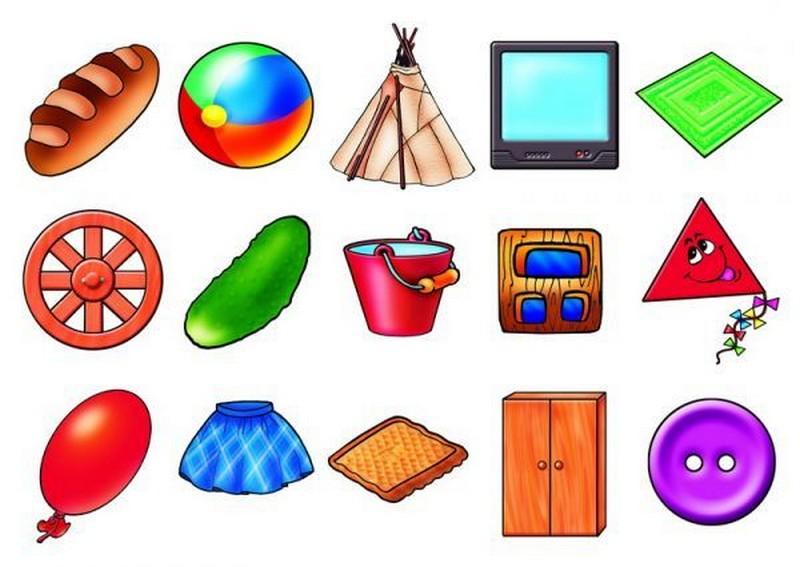 Использование игровых методов и приемов формирования элементарных математических представлений дает положительный результат в развитии психических процессов и речи.
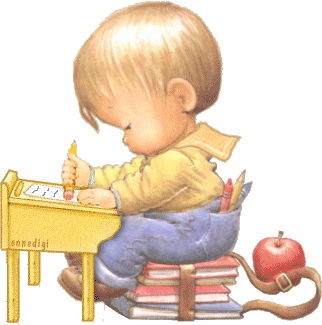 Спасибо за внимание
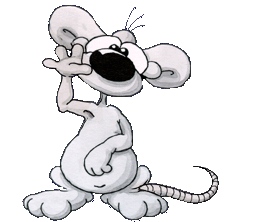